Class Size Trends Citywide & in District 22plus school overcrowding
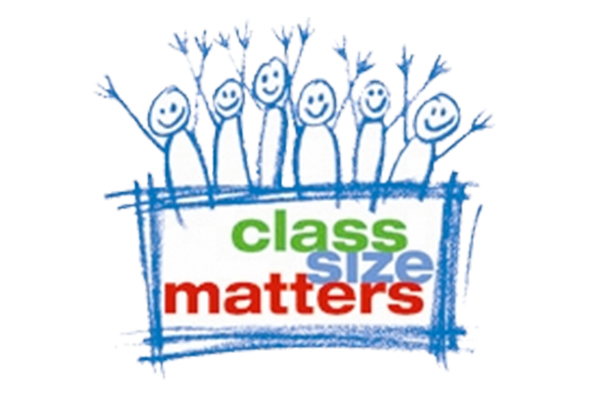 Leonie Haimson
Class Size Matters
1/6/20
www.classsizematters.org
Info@classsizematters.org
What are the UFT contractual class sizes limits?
*the lower figure uses 33 students as class size cap for non-Title I MS; the higher figure uses 30 as cap for Title I MS.
In 2007, NYS Legislature passed a new law called the Contracts for Excellence (C4E)
C4E law states that in return for millions in new state funding, NYC has a legal obligation to:1. Spend the funds to improve school conditions in six specified areas.2. Create a plan to gradually reduce class sizes in all grades over five years in three grade spans.3. In 2007, NYC submitted a 5-yr plan to reduce class sizes to no more than 20 in grades K-3; 23 in grades 4-8 and 25 in core HS classes.4.  Yet instead of decreasing, class sizes increased sharply, starting in 2008.
But average class sizes only tell part of the story!   The total number of students in classes of 30 or more citywide has also increased since 2007.
*Only HS students in social studies classes included to avoid double counting
So what are we doing about this?
.
School overcrowding also an issue in many districts including D22.
C4E regs require capital plan be aligned with DOE’s class size reduction plan.

Data in Blue Book shows that last year, there were 524,467 students in NYC schools at 100% utilization or more.

This is 53.2% of all NYC students.
Though in some districts, there would be space to lower class size right now, probably not in most D22 schools.
Despite overcrowding and large class sizes, the Capital Plan decreased funded seats in many districts between Feb. 2019 and Nov. 2019
The Nov. 2019 proposed amendment to the Five-Year Capital Plan appears to increase by 572 funded seats but actually eliminates 1,772 seats for Districts 1-32 and HS.
2,344 seats for D75 special education are now included in the total, though not in the Feb. 2019 Capital Plan.
D22 lost 298 seats between the Feb. 2019 and Nov. 2019 version– all seats planned for subdistrict Flatlands/Midwood/East Flatbush
Mill Basin subdistrict increased by 184 to 824 seats.
All the D22 seats are apparently unsited – as not listed “in process.”
School siting taskforce created by Local Law 168
Met only twice with no input from parent or City Council members.
Produced a 2-page report which we FOILed, along with two spreadsheets.
Out of 29,509 city-owned sites investigated in NYC, only two locations were deemed possible & will be investigated as sites for new schools, one in D21 and the other in D23. 
Sites were removed from consideration for a variety of reasons, including being underwater, not meeting size requirements, not needed, or not being city-owned.
The SCA did yet not review over 75% (22,000+) of identified empty lots because they’re not City-owned, claiming that these will be looked at “in the near future.”
D22 School Sites
27 sites for D22 were investigated, and all were deemed unacceptable for the following reasons:
Land not usable (waterfront, irregular size, etc.)
Land not available 
Not city-owned (though perhaps they will be analyzed in future )
Land underwater
How you can help